GROUPE 1: CAP – Seconde BAC PRO
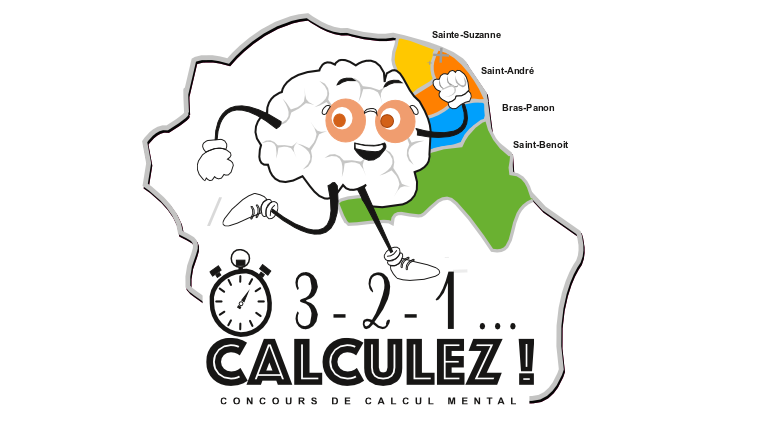 DEMI
FINALE
FÉVRIER 2022
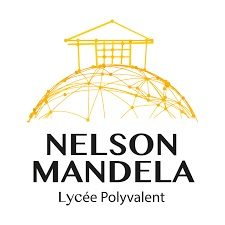 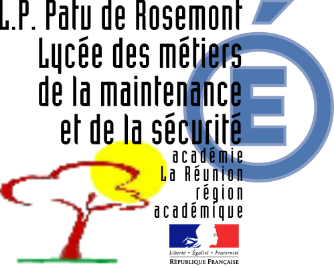 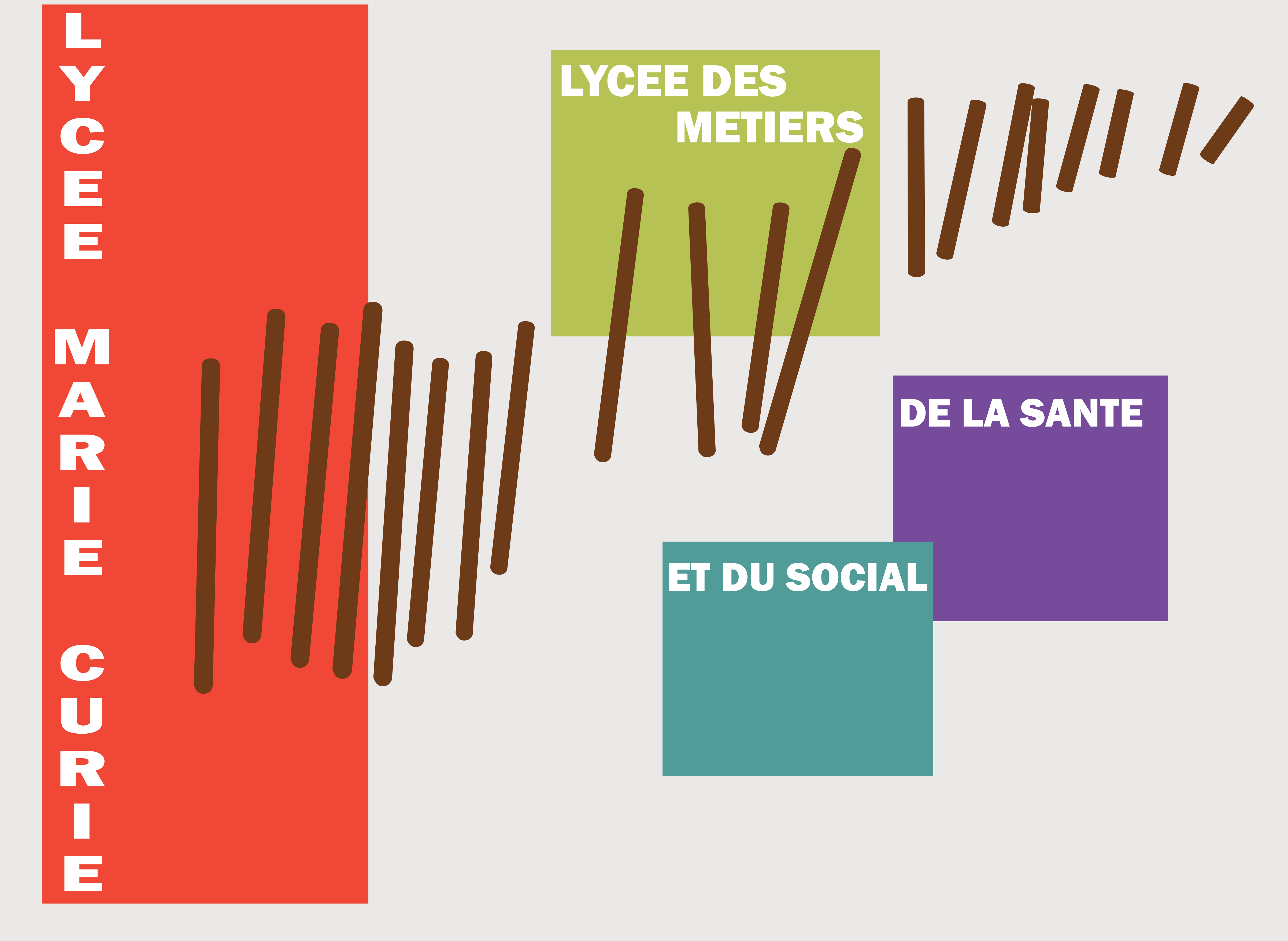 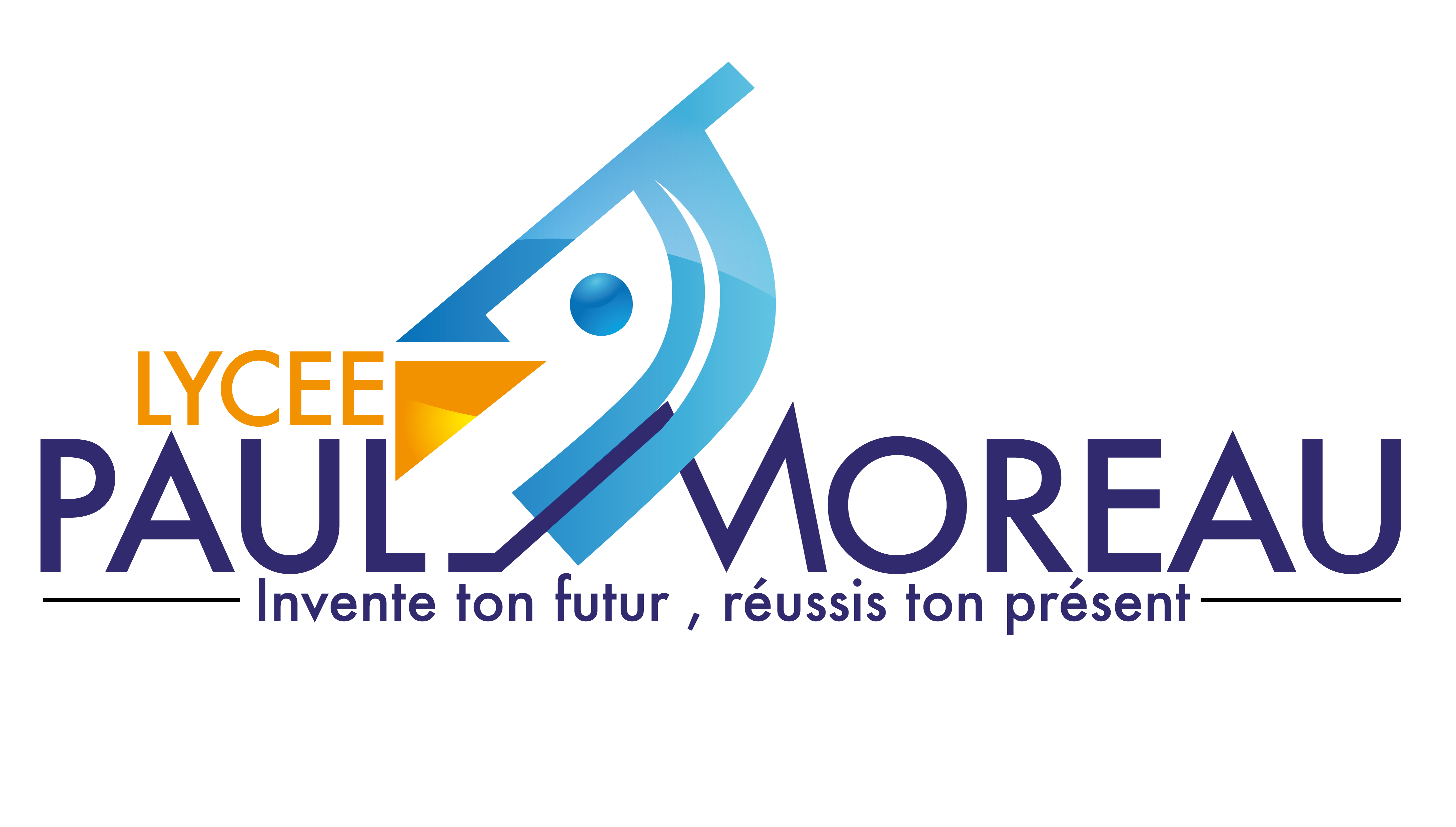 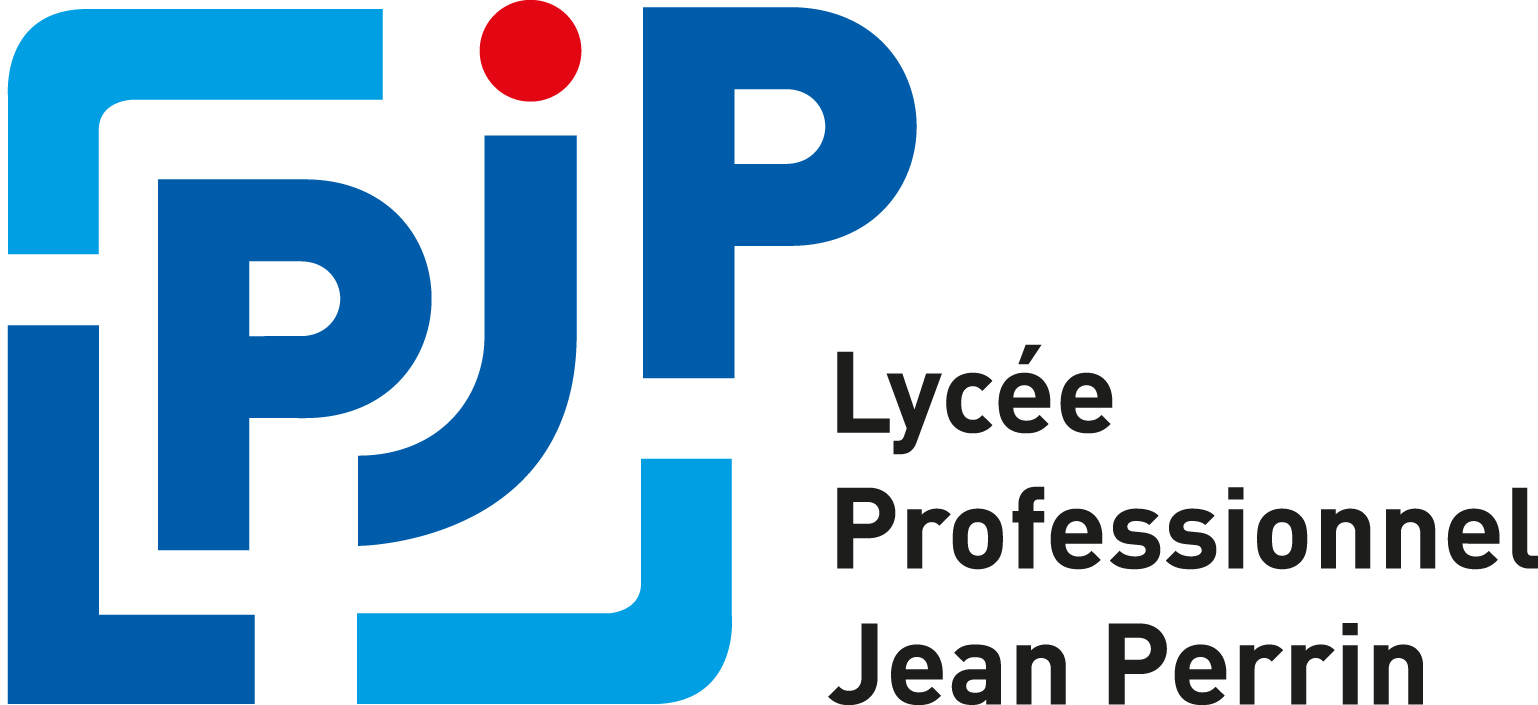 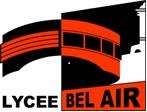 CONSIGNES
Une série de 20 questions va être projetée.
Chaque question s’affichera pendant un temps limité.
Pour chaque question, répondre dans la case correspondante de la feuille réponse.
Ce test de calcul sera noté sur 20.
Tous documents et la calculatrice sont interdits.
20,4 + 6
1
CALCULER
2
CALCULER
18 - 11
3
Combien coûtent 1000 photocopies couleur  à 0,18 € l'unité ?
4
CALCULER
16 x 0
5
CALCULER
6
Je donne un billet de 100 € 
pour payer des achats 
qui coûtent 78,50 €.

Combien me rend-t-on ?
7
CALCULER
200 x 18
128 + 12 + 60
8
CALCULER
9
Un cycliste parcourt tous les jours la même distance. En 2 jours, il a parcouru 84 kilomètres.

Combien de kilomètres a-t-il parcouru chaque jour?
10
Après le cyclone Batsiraï, je paye 50 euros un panier de légumes.

Combien coûtera-t-il avec une  augmentation de 10% ?
11
A midi entre amis, vous achetez 
3 boissons à 2 € 
et 2 sandwichs à 4,50 €.

Combien allez-vous payer ?
12
CALCULER
13
Un carreleur utilise 25 carreaux pour carreler une surface de 1 m2. 


Combien de carreaux seront nécessaires pour carreler un sol de 10 m2 ?
14
Quel est le prix de 11 livres 
à 54 € l’unité ?
15
J’achète deux articles coûtant
 175 € et 199 €.

Quel est le montant à payer ?
16
Quelle est la moitié de 118 ?
17
Trouver la valeur manquante

472  +  ...... = 500
18
Un automobiliste doit parcourir 355 km. Il s’arrête après avoir effectué 150 km.

Quelle distance lui reste-t-il à parcourir ?
19
Une baguette coûte 1,20 euros.

 Combien coûtent 10 baguettes ?
20
Donner la valeur de x


x + 4 = 3
FIN
Poser votre stylo
Retourner votre Feuille
La déposer au bord de la table